Konkurs geograficzny
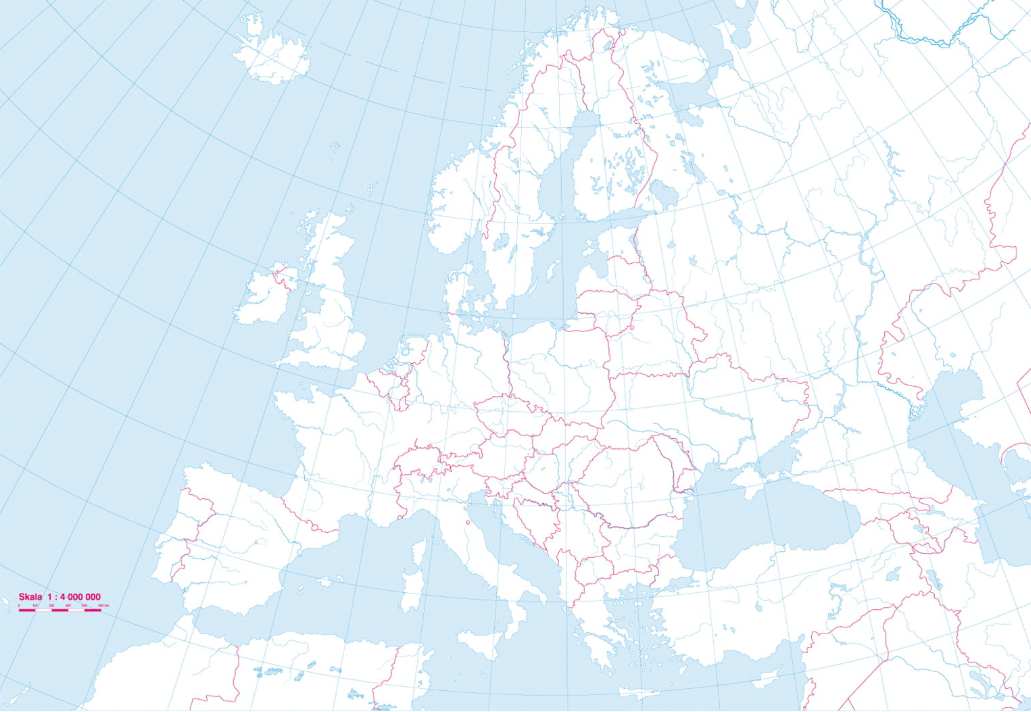 Rozpoznaj państwo po konturach.
ETAP I - Europa
1.
2.
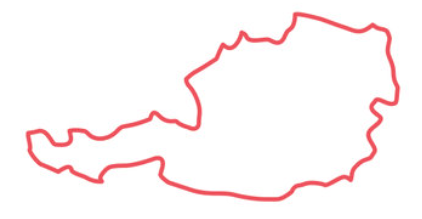 3.
4.
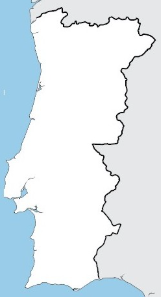 5.
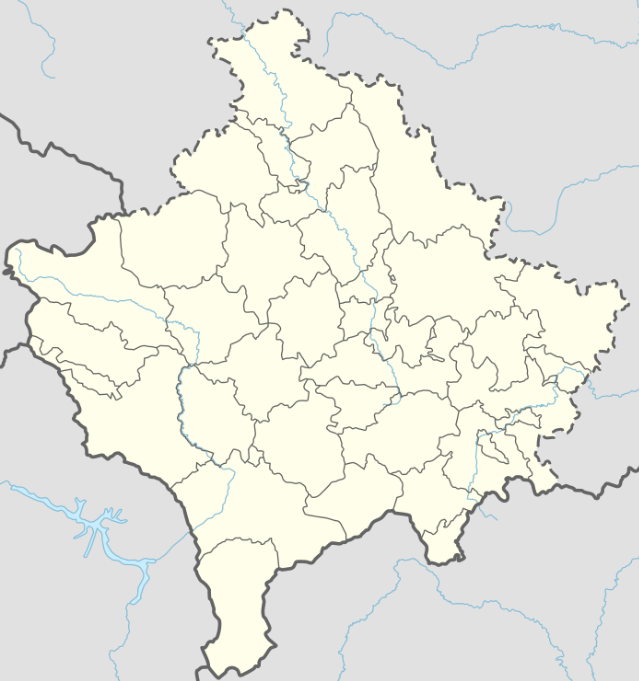 6.
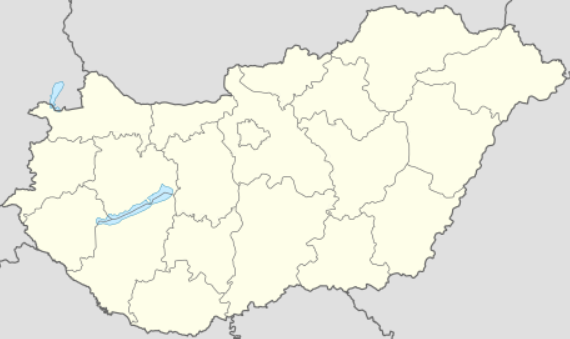 7.
8.
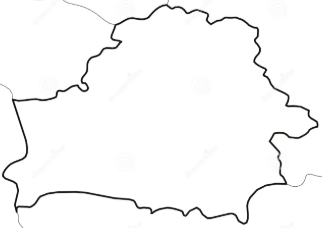 9.
10.
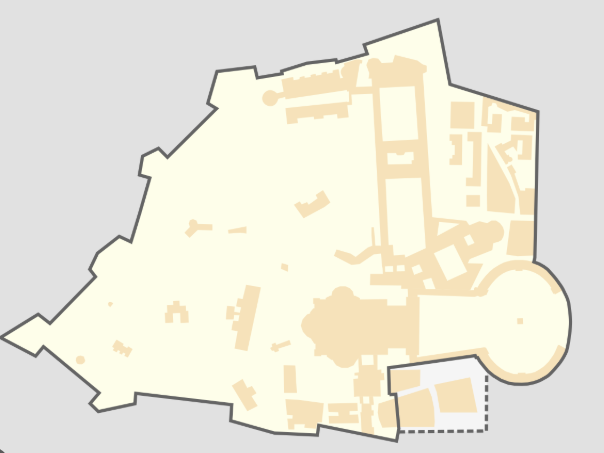 11.
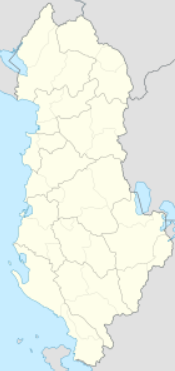 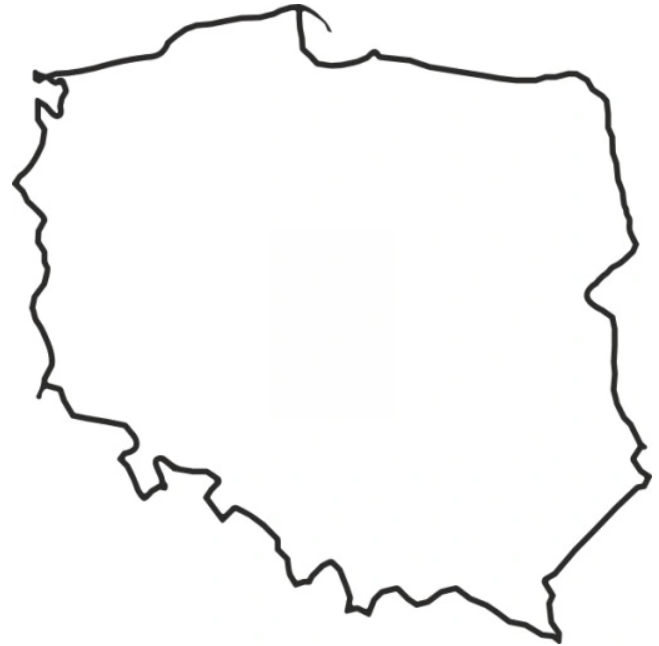 12.
13.
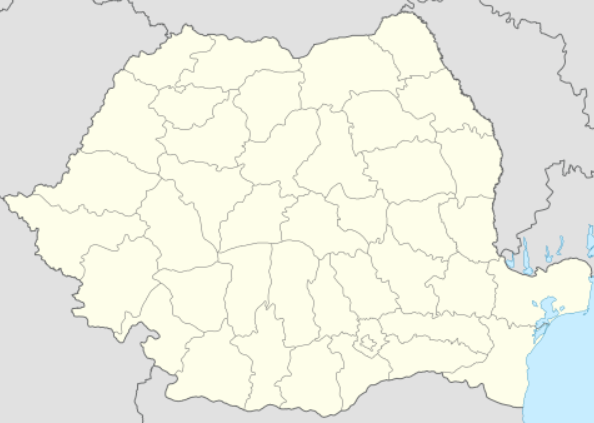 14.
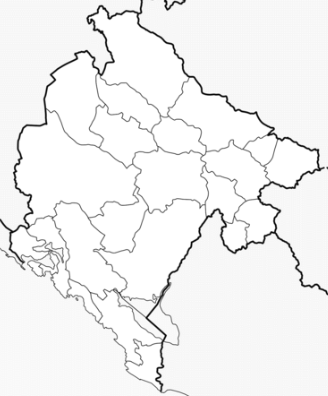 15.
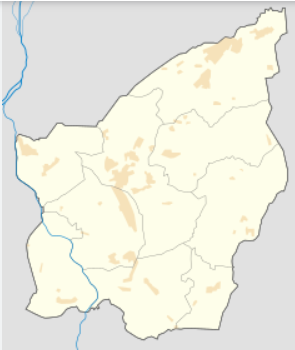 16.
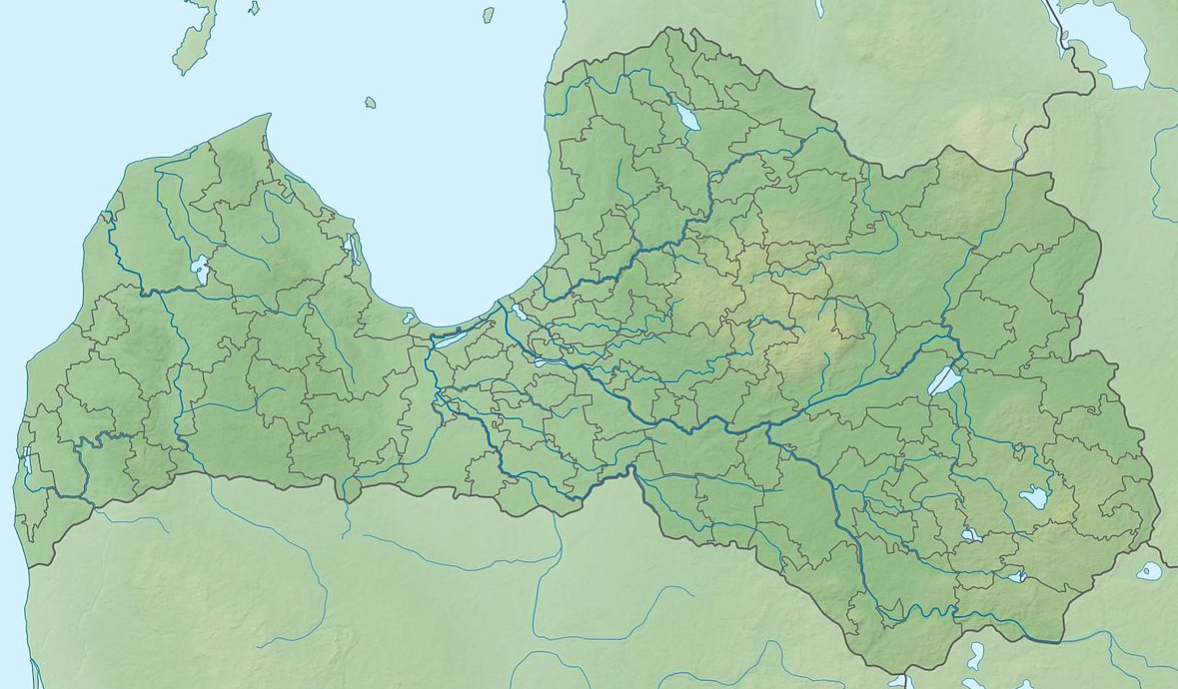 17.
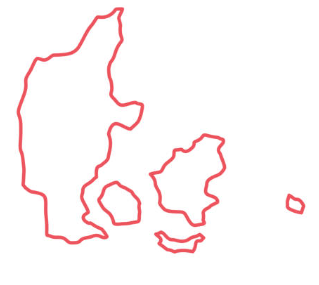 18.
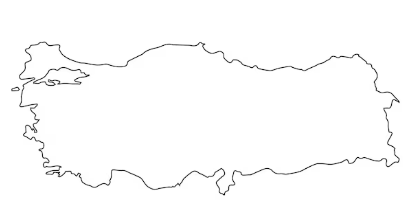 19.
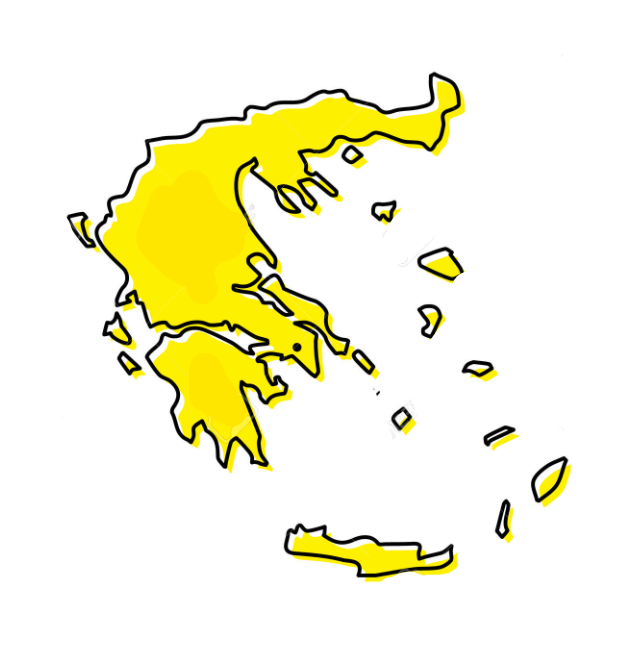 20.
21.
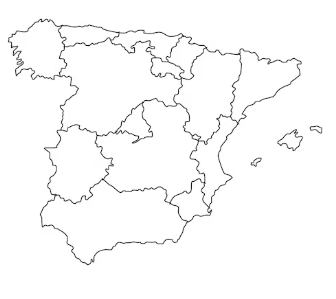 22.
23.
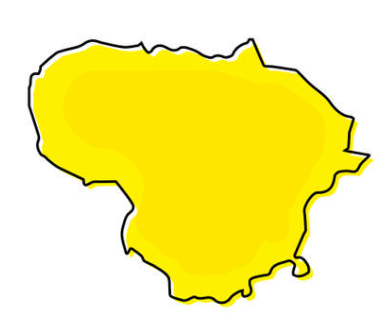 24.
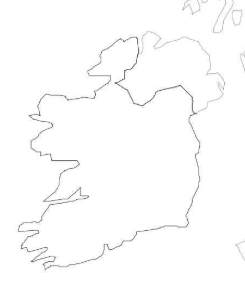 25.
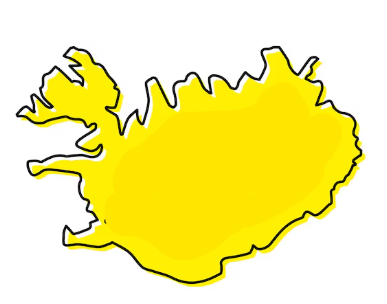 26.
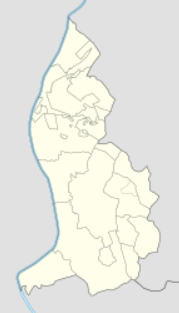 27.
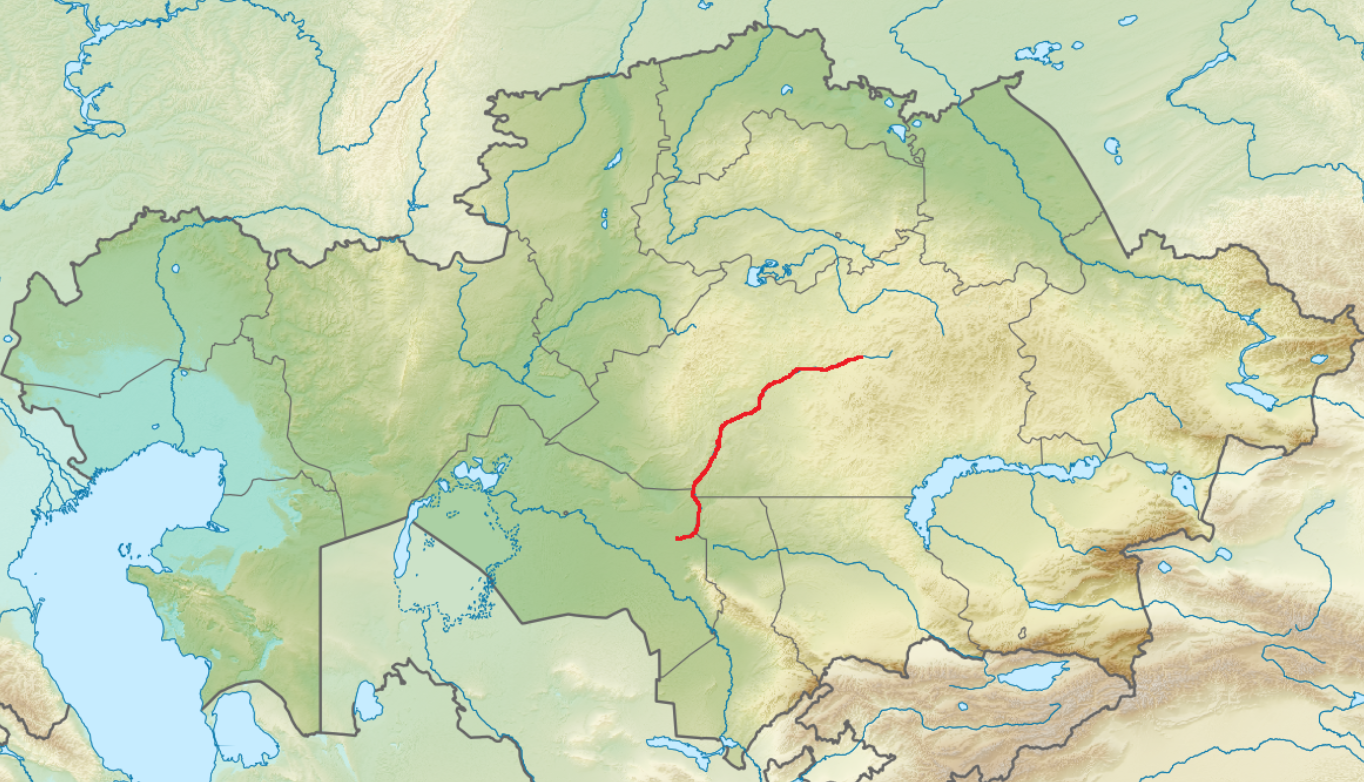 28.
29.
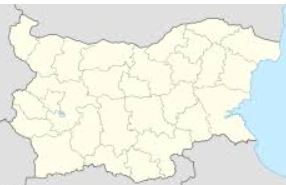 30.
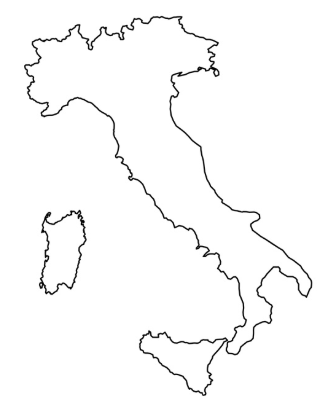 31.
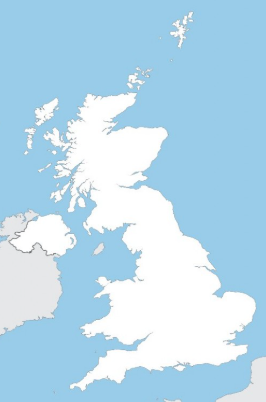 32.
33.
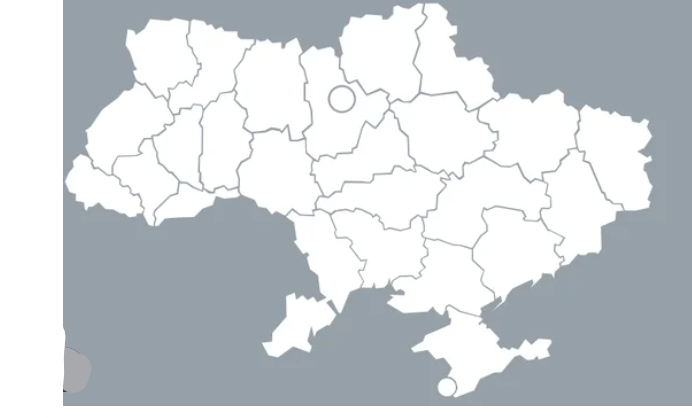 34.
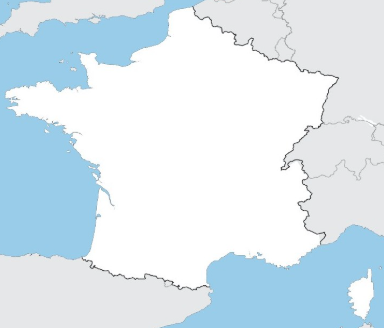 35.
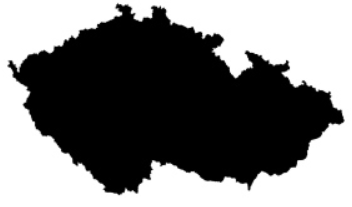 36.
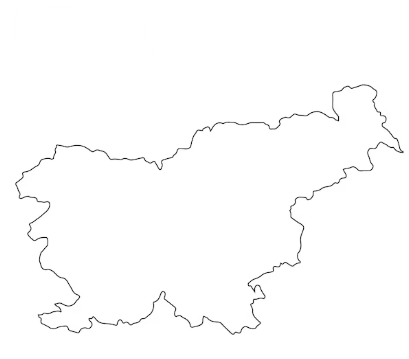 37.
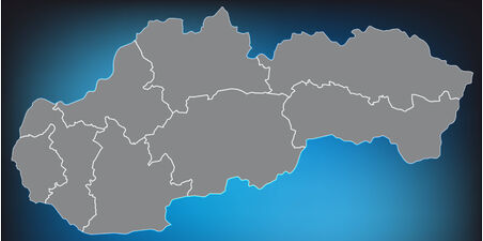 38.
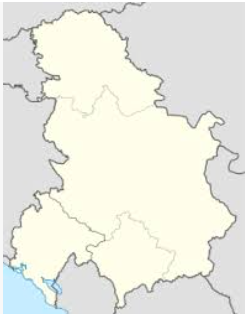 39.
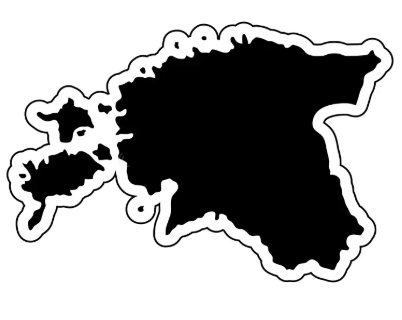 40.
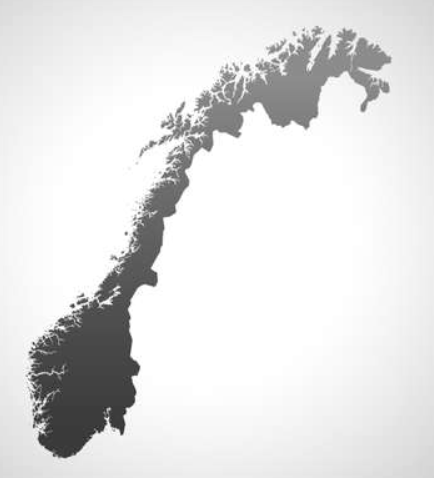 41.
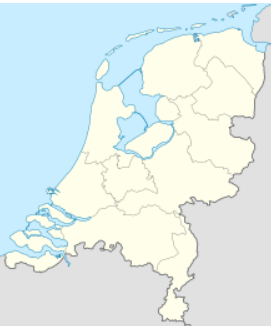 42.
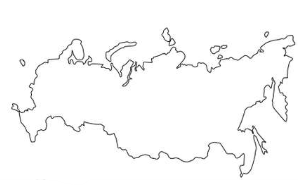 43.
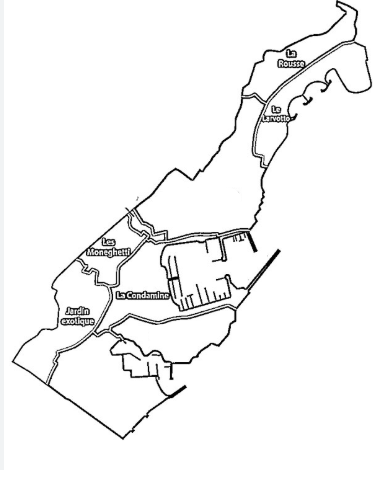 44.
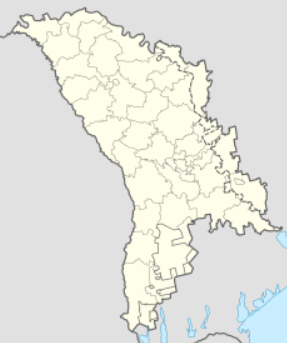 45.
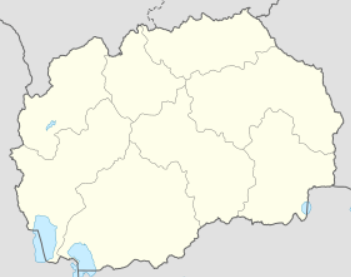 46.
47.
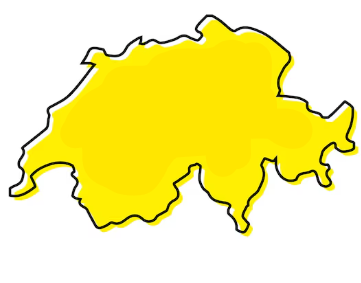 Dziękuję, wyniki po świętach 
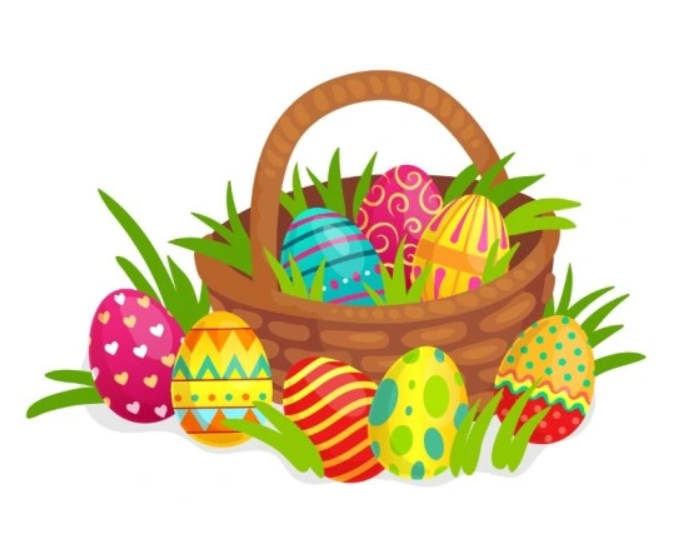 100% gwarantuje udział w II etapie - ŚWIAT